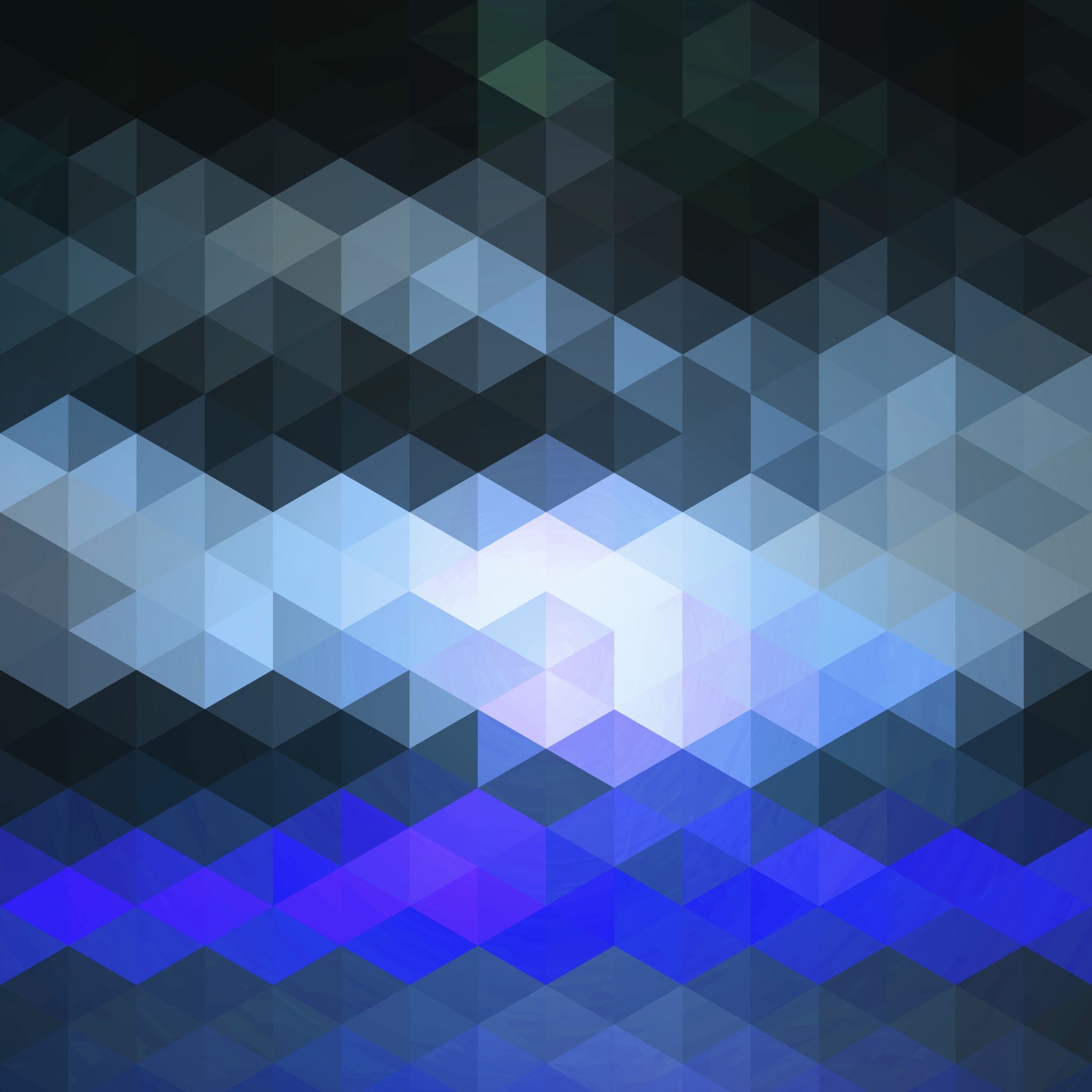 Dependência econômica nos contratos
Professor Doutor Ruy Pereira Camilo Junior
Uma dicotomia fundamental (e que tem sido respeitada pelo Poder Judiciário)
Contratos Empresariais    X    Contratos de Consumo

Os primeiros têm intuito de lucro; os segundos, função existencial .

Lógicas totalmente diferentes

CDC veio para proteger o consumidor, considerado VULNERÁVEL, do ponto de vista econômico, técnico, jurídico, etc...

CONSUMIDOR NEM PRECISA LER O CONTRATO: O JUIZ O PROTEGERÁ SE ABUSIVO
Mas, dependendo da forma de interpretar o  conceito de consumidor, alguns conseguem atrair sua proteção para empresas, em determinados casos
Em lugar do critério da profissionalidade (o mais usado no direito comparado), CDC define como consumidor como destinatário final do produto ou serviço (artigo 2º).

Art. 2°  CDC Consumidor é toda pessoa física ou jurídica que adquire ou utiliza produto ou serviço como destinatário final.

MAS O QUE É DESTINATÁRIO FINAL?
MAXIMALISTAS: AMPLIAM A ABRANGÊNCIA DO CDC
FINALISTAS: RESTRINGEM A ABRANGÊNCIA DO CDC A NÃO EMPRESAS (O QUE PERMITE, PORÉM, AVANÇAR MAIS NA CRIAÇAO DE NORMAS PARA QUEM DE FATO PRECISA)
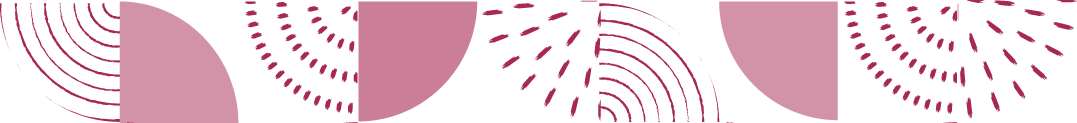 Consequências da aplicação do CDC às 
Relações Empresariais
CDC não é a solução....
Mas como ligamos com o desequilíbrio no poder das partes contratuais?
O que é dependência contratual?
Dependência econômica é situação de fato
Desequílibrio na relação prestação - contraprestação.
 Imposição de  estruturas organizacionais. 
Exigência de   investimentos, que  revertem em benefícios para a parte dominante
Imposição unilateral dos termos da integração contratual, nos contratos incompletos
 Ruptura contratual
Superávit do contrato. Exemplo: compra e venda de um carro usado
Vendedor avalia o carro em R$ 12.000,00

Comprador avalia o carro em R$ 15.000,00

A diferença entre os dois preços é o superávit da transação. A questão é como se rateia esse superávit...

 Se o preço da transação for R$ 13.500, o vendedor tem um ¨ganho¨ de R$ 1.500,00, em relação à sua valoração. O comprador tem o mesmo ganho.

NA DEPENDÊNCIA, O SUPERÁVIT É QUASE TODO APROPRIADO PELA PARTE FORTE
As situações de dependência econômica ocorrem de modo quase inevitável em vários setores e operações
Não se trata de uma  questão de abuso, ou má fé.

Se é tão disseminado, dependência econômica deve produzir algum resultado eficiente. Se não fosse assim, as empresas quebrariam e as práticas seriam abandonadas.
O que é dependência econômica contratual?
Em essência, na dependência contratual temos uma situacao de fato, estável e estrutural,  do exercício de um poder que não é jurídico, mas econômico, de ditar termos contratuais.  Como poder, implica sujeição, implica domar a vontade alheia. Franceses falam em ¨avassalar¨ a outra parte
Qual o fundamento filosófico da obrigatoriedade dos contratos (Pacta sunt servanda)?
A –  A igualdade econômica das partes               (     )

 B –  A equivalência das prestações                       (     )

 C –  A liberdade  das prestações                           (     )
 
D –  Nenhuma das anteriores                                  (     )
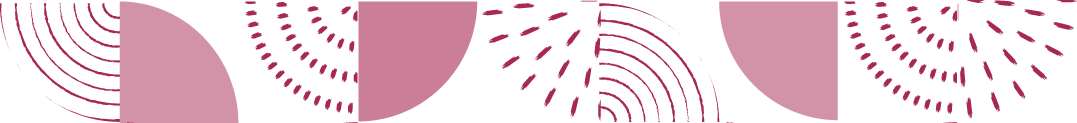 Há acórdãos que entendem que dependência não é um problema.Afinal, segundo o Ministro Ricardo Villas Boas Cueva, do STJ,  a parte ingressa voluntariamente no contrato assimétrico, e assume o risco
O que NÃO  é dependência econômica contratual? Não é posição dominante!
Referência do conceito de posição dominante é o mercado, com sua pluralidade de agentes, em geral anônimos.
Dependência econômica é conceito relacional – partes específicas
É claro que situações de ABD e DP podem coincidir. Mas ai o ilícito antitruste absorve o contratual, e já tem tratamento jurídico
O que NÃO  é dependência econômica contratual? Não é hipossuficiência!
Consumidor é status. Dependência econômica é própria de uma relação específica. Parte dominada pode se relacionar com outros agentes por contratos paritários.
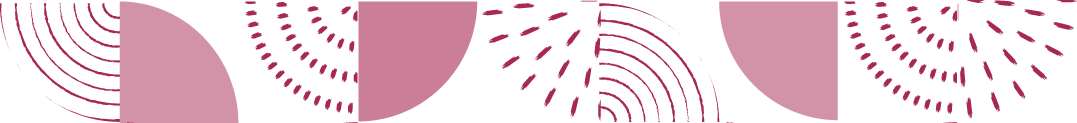 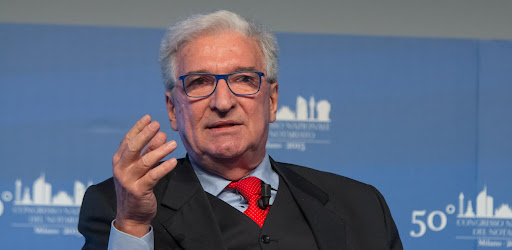 Há uma categoria dogmática própria de contratos de dependência econômica?
¨Il Terzo Contratto¨
Críticas: a) hibridismo; b) desconsidera gradação de dependência.
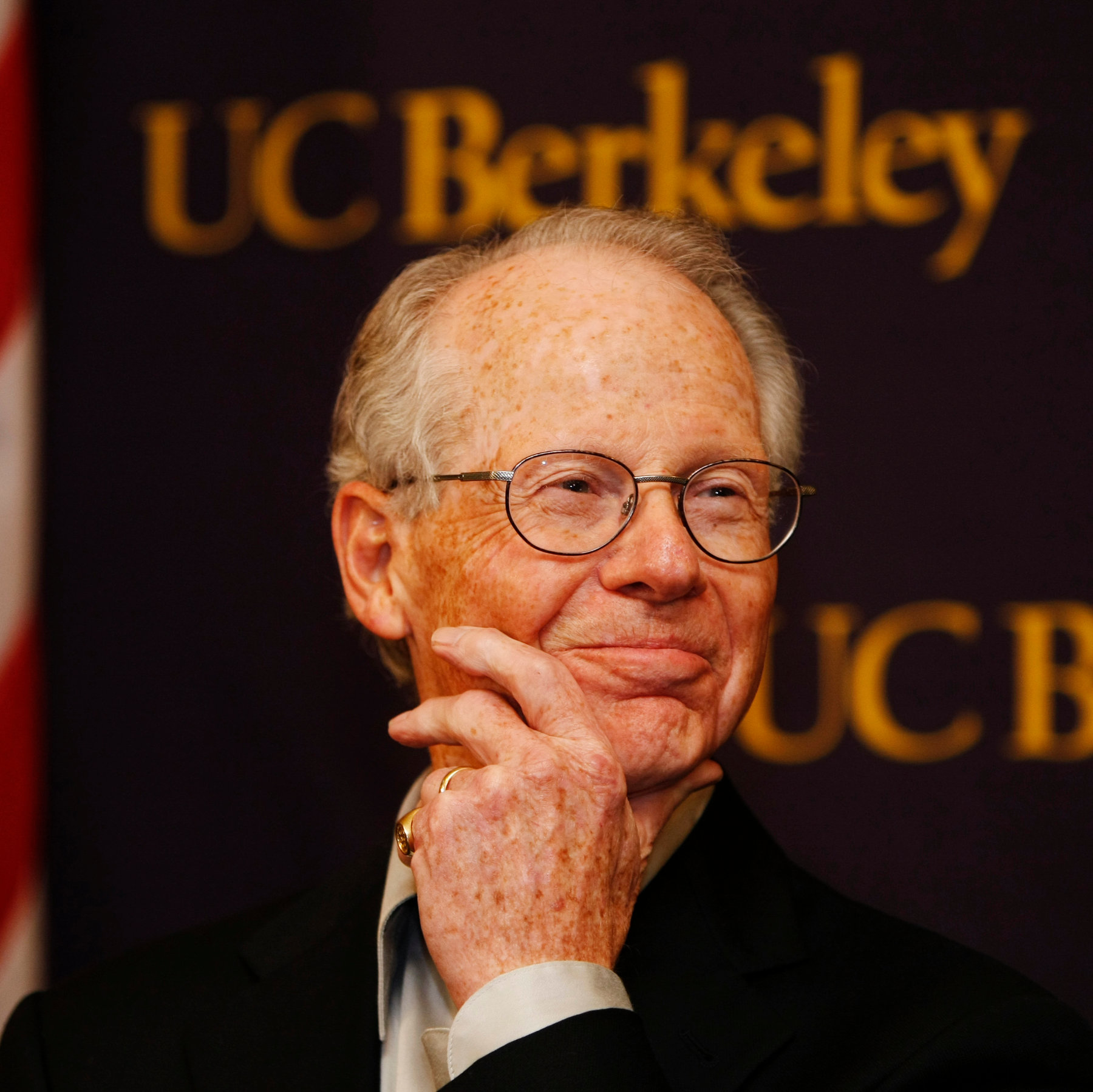 Qual a origem da dependência econômica contratual?
A resposta de Oliver Williamson: os Investimentos idiossincráticos e os ¨reféns contratuais¨

Sunk costs
Qual a origem da dependência econômica contratual?
Outra fonte relevante: Ativos materiais e Imateriais essenciais, com, por exemplo, o acesso a redes (essential facilities) deve ser FRAND:  FAIR, REASONABLE AND NON DISCRIMINATORY (JUSTO, RAZOÁVEL E NÃO DISCRIMINATÓRIO)

De onde vem o poder contratual da Big Tech? Redes, lock-in e winner-takes-all (padrão vencedor domina o mercado).
Quais as espécies de dependência econômica? A resposta da lei alemã
dependência econômica pela  relevância do fornecimento
dependência econômica pelo poder de compra: o caso da grande distribuição 
dependência econômica derivada de relações empresariais: a exclusividade 
dependência econômica por causa da penúria da empresa
Como prevenir conflitos derivados da dependência econômica contratual?
O conselho da Professora Paula Forgioni:  ¨diante de contratações que implicam a assunção de elevado grau de dependência, seria mais prudente evitar o vínculo estável e preferir a "solução interna", ou seja, produzir a própria empresa o produto ou serviço que buscaria junto a um terceiro¨

Mitigação de riscos pelo design contratual e pela explicitação da situação de dependência nos considerandos

Negociação Coletiva
Como invocar o Código Civil para a proteção da parte dependente?
Coação econômica?
Lesão? “Art. 157. Ocorre a lesão quando uma pessoa, sob premente necessidade, ou por inexperiência, se obriga a prestação manifestamente desproporcional ao valor da prestação oposta.
Abuso de Direito? Mas é situação de fato!
A importância da polivalente boa fé objetiva
Um  instrumento eficaz contra o oportunismo contratual e o abuso de dependência econômica.
Art. 473 do Código Civil. A resilição unilateral, nos casos em que a lei expressa ou implicitamente o permita, opera mediante denúncia notificada à outra parte.
Parágrafo único. Se, porém, dada a natureza do contrato, uma das partes houver feito investimentos consideráveis para a sua execução, a denúncia unilateral só produzirá efeito depois de transcorrido prazo compatível com a natureza e o vulto dos investimentos.
Deve haver  uma normatização direta das situações de dependência econômica contratual?
A tradição do dirigismo contratual e a solução da dependência em tipos específicos
A omissão do direito comunitário europeu
A tradição nacional europeia de proteção à pequena e média empresa: construção do poder econômico contratual a partir da ideia de poder de mercado. 
Exemplos:
Alemanha: poder de mercado relativo. 
França e Portugal: falta de alternativas.
EUA: Suprema corte considerou o  mercado  específico de peças de reposição das copiadoras Kodak era (Adriana Valéria Pugliesi (O ABUSO DA DEPENDÊNCIA ECONÔMICA, The abuse of economic dependence, Revista de Direito Recuperacional e Empresa | vol. 7/2018 | Jan - Mar / 2018 | DTR\2018\10395)
Mas essas soluções desconsideram a dependência que nasce de um contrato, em que havia alternativas na origem
É necessária uma  regulação que rompa os elos com   aspectos concorrenciais ...
Lei italiana de 1998 sobre subfornecimento: Considera-se dependência econômica a situação na qual uma empresa esteja em grau de determinar, nas relações comerciais com outra empresa, um excessivo desequilíbrio de direitos e obrigações. Falta de alternativas pode ser considerada.

Corte de Cassação italiana entendeu em 2011 que é fattispecie de aplicação geral,  passível de aplicação a todos os contratos
E o Brasil?
Regramento protetivo de alguns tipos contratuais específicos: locação, compromisso de compra e venda, franquia, etc...
Art. 421-A. Os contratos civis e empresariais presumem-se paritários e simétricos até a presença de elementos concretos que justifiquem o afastamento dessa presunção, ressalvados os regimes jurídicos previstos em leis especiais, garantido também que: 
I - as partes negociantes poderão estabelecer parâmetros objetivos para a interpretação das cláusulas negociais e de seus pressupostos de revisão ou de resolução; 
II - a alocação de riscos definida pelas partes deve ser respeitada e observada; e
III - a revisão contratual somente ocorrerá de maneira excepcional e limitada. 
(redação dada pelo Estatuto da Liberdade Econômica)
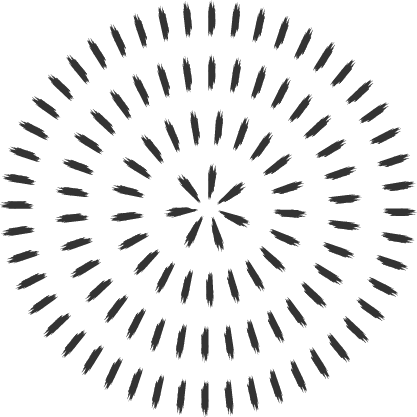 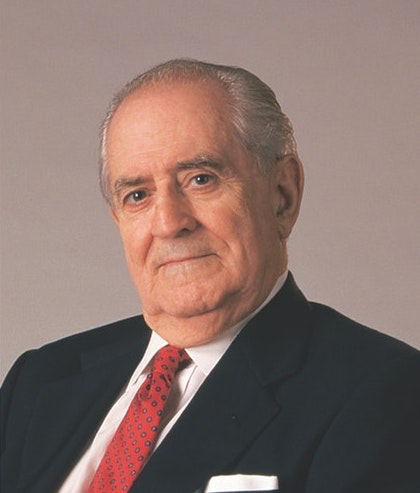 Como resolver um conflito em situações de dependência contratual recíproca?
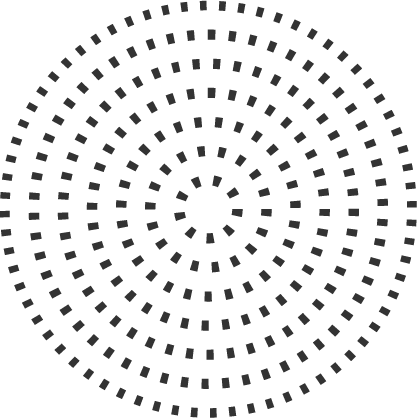 O juiz Mehrige e o conflito da Westinghouse com as operadoras elétricas sobre o fornecimento de urânio para as usinas nucleares
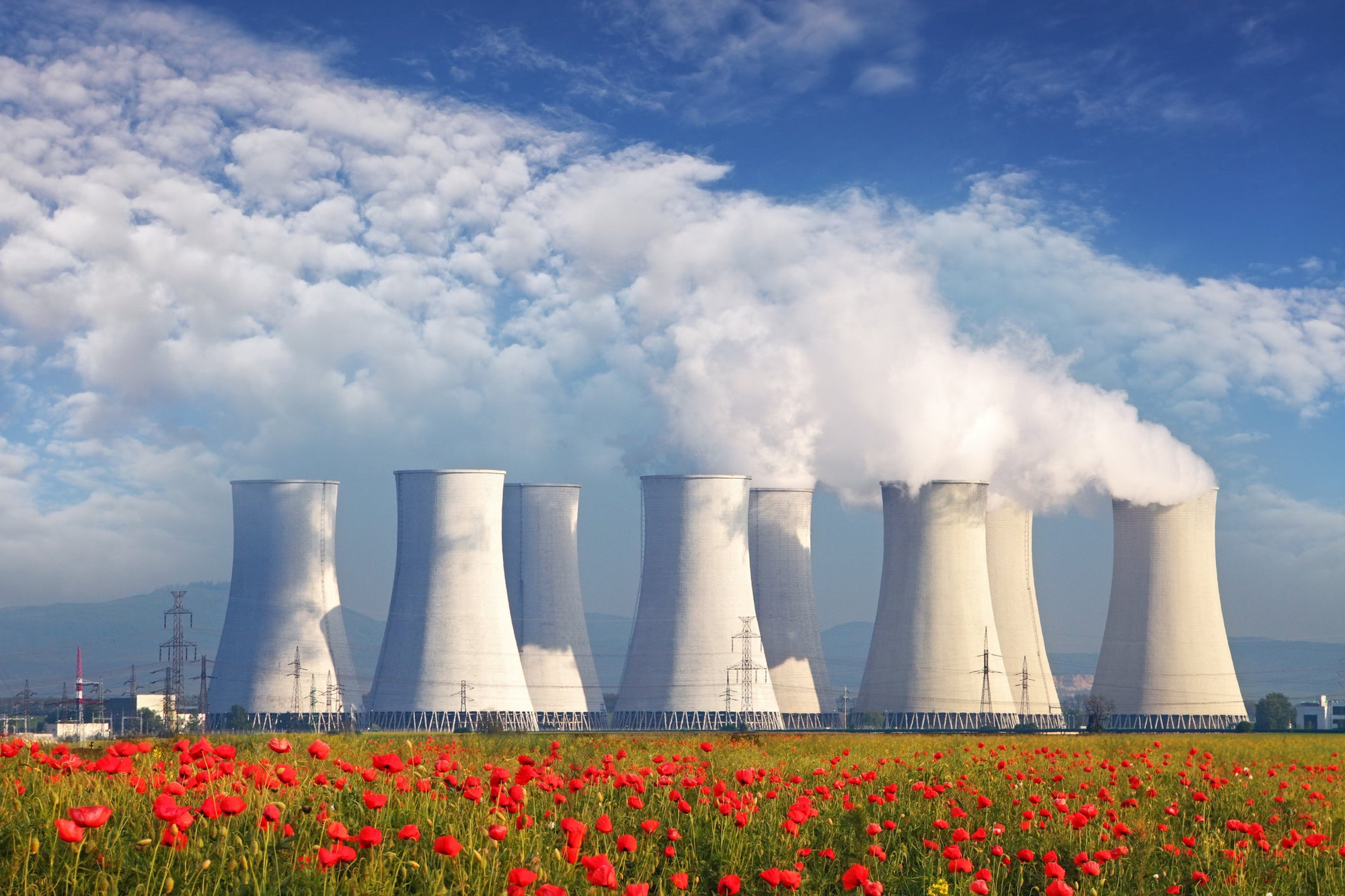